Retorno del Talento
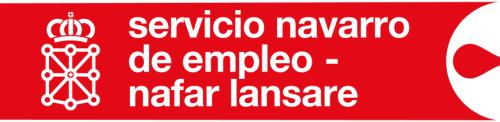 ESTRATEGIA DE ESPECIALIZACIÓN INTELIGENTE DE NAVARRA S3

Posibilidades de empleo: RELEVO GENERACIONAL

CARTERA DE SERVICIOS DE EMPLEO

EL TALENTO EN LA SOCIEDAD DEL CONOCIMIENTO
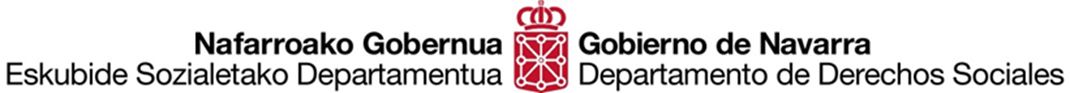 ESTRATEGIA DE ESPECIALIZACIÓN INTELIGENTE DE NAVARRA
Visión de  Estratégica para Navarra 2030
 
Apuesta por una Navarra cohesionada social y territorialmente, abierta e interconectada, 

integrada por personas creativas y emprendedoras

 que se implican en una economía moderna y competitiva,

 destacando por su fortaleza industrial, 

su compromiso medioambiental, la salud y la calidad de vida,

 y en un entorno de transparencia y confianza,

 para ser un referente del desarrollo sostenible
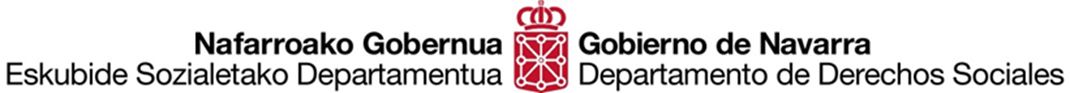 ESTRATEGIA DE ESPECIALIZACIÓN INTELIGENTE DE NAVARRA
OPORTUNIDADES
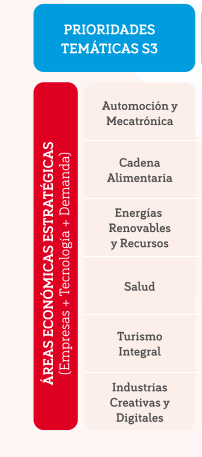 Cooperación entre empresas, centros tecnológicos y universidades como vía para Incrementar la explotación comercial e industrial de la propiedad intelectual 

Fomento de la bioeconomía y economía circular

Potenciar y desarrollar la investigación clínica y biomédica

Mejora de la imagen regional en el exterior 

Apuesta por la financiación de la I+D+i 

Impulso de la digitalización y el paradigma 4.0. en la economía.
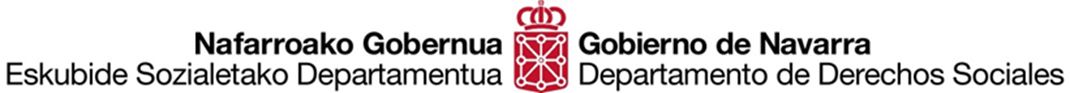 ESTRATEGIA DE ESPECIALIZACIÓN INTELIGENTE DE NAVARRA
FACTORES DE COMPETITIVIDAD
Es necesario realizar una serie de prioridades para afrontar las necesidades del contexto competitivo regional detectadas y aportar ese entorno facilitador que ayude a las empresas. 
En este ámbito se proponen las siguientes herramientas de competitividad:
 
 
Desarrollo Empresarial
I+D+i
Infraestructuras
Administración pública y fiscalidad
Educación y Formación
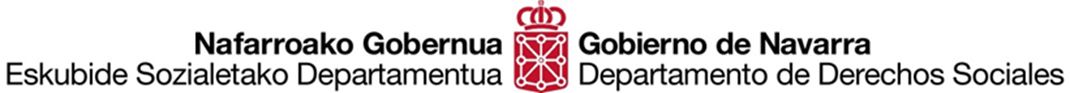 RELEVO GENERACIONAL
Nuevos perfiles laborales y nuevas cualificaciones.
Dos de cada tres empresas navarras contrataran a nuevos trabajadores en los proximos años 


En cuanto a las empresas S3, se aprecia un menor envejecimiento. Quizás fruto de unas empresas más jóvenes
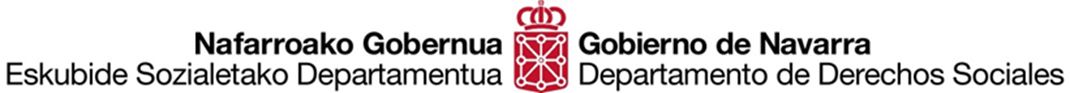 RELEVO GENERACIONAL
ESTUDIO DEL RELEVO GENERACIONAL : REPOSICION
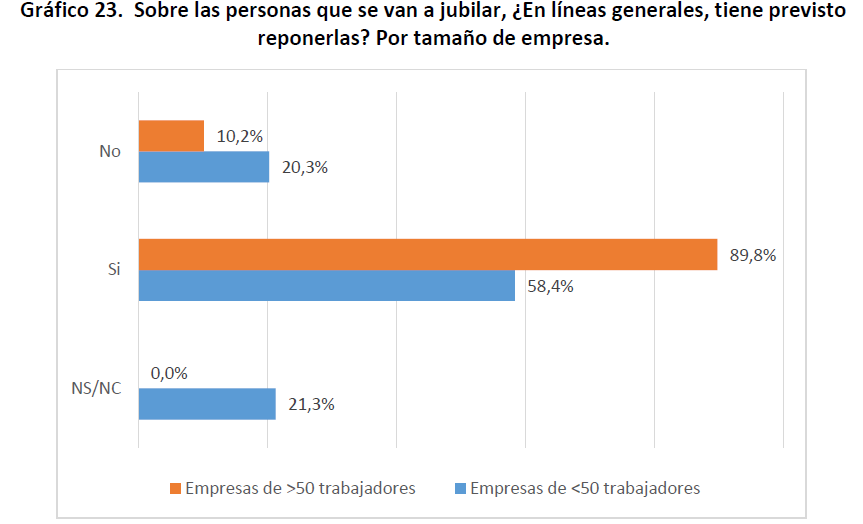 89,8% repondrán los puestos
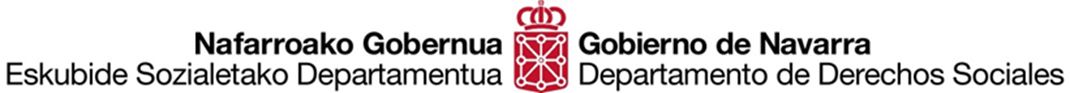 RELEVO GENERACIONAL
ESTUDIO DEL RELEVO GENERACIONAL:  CREACION DE EMPLEO
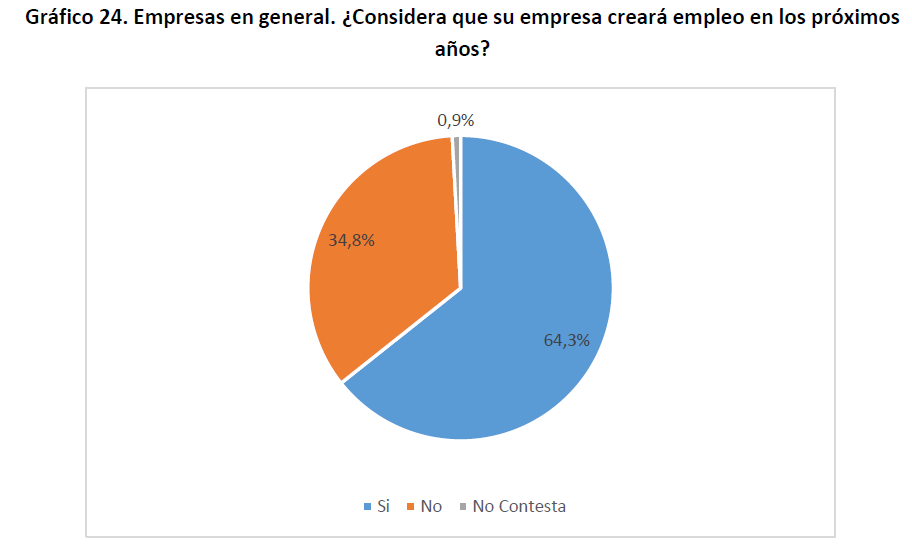 64,3% Empresas general
74,8% Empresas S3
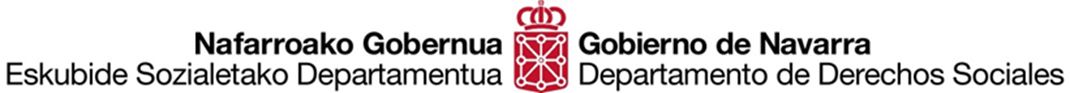 RELEVO GENERACIONAL
ESTUDIO DEL RELEVO GENERACIONAL
También es muy significativo el hecho de que un 16% de las empresas consideren que la cualificación profesional de la persona a sustituir a la jubilada sea de mayor nivel
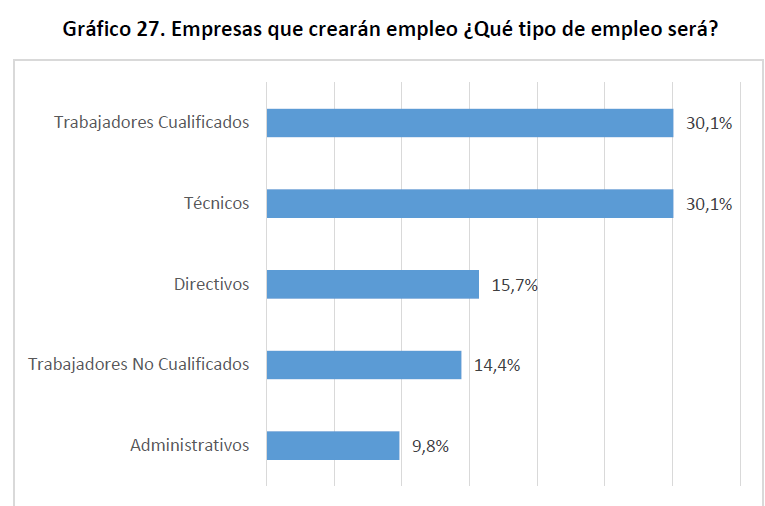 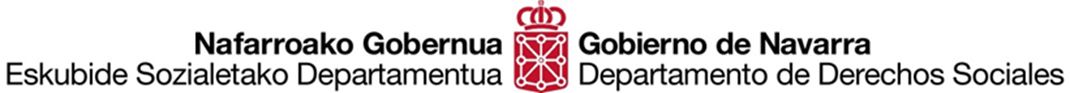 RELEVO GENERACIONAL
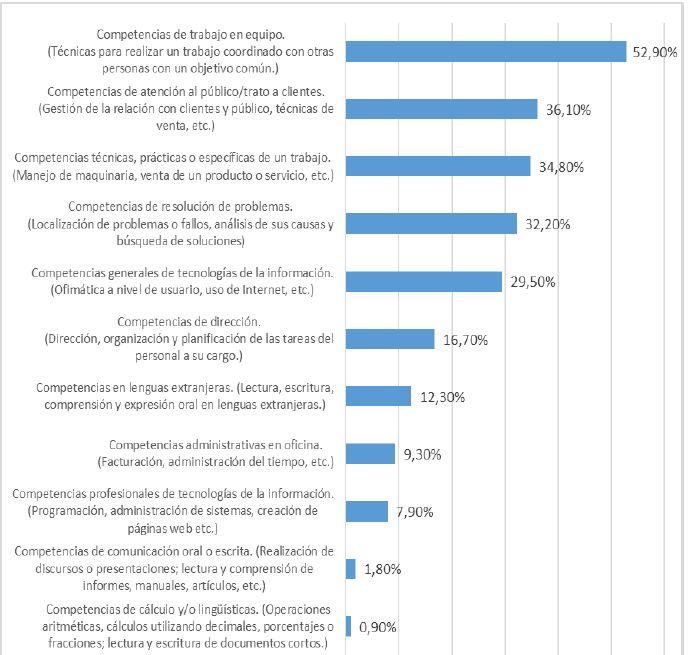 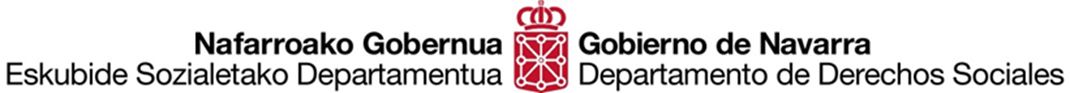 CARTERA DE SERVICIOS DE EMPLEO
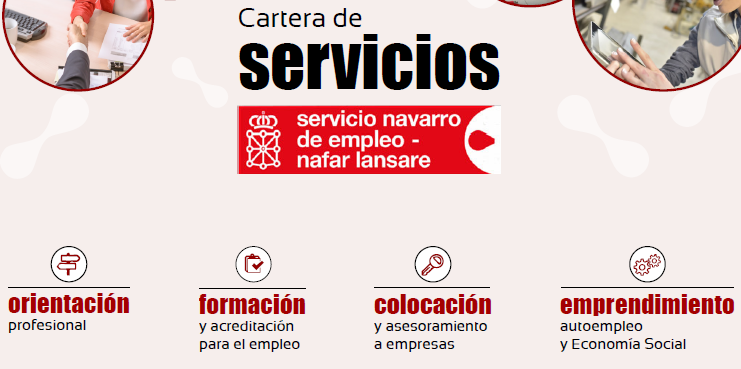 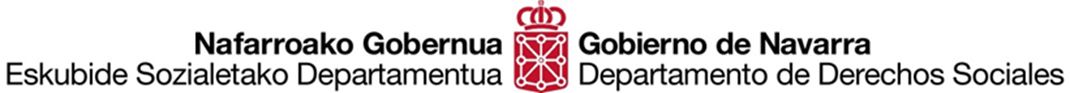 CARTERA DE SERVICIOS DE EMPLEO
FOMENTO DE LA CONTRATACION
Colectivos: 
Empresas S3
Existen ayudas de las que se pueden beneficiar jóvenes retornados: Ayudas de hasta 1.045 euros/mes a empresas de la S3 de más de 50 trabajadores/as por contratos de calidad (al menos 2 veces SMI) a jóvenes menores de 30 años.

EMPRENDIMIENTO
	- Red Navarra emprende: CEIN, SNE-NL, Consorcios
	- Espacio Co-working Cenifer
	- Alta como trabajador/a autónomo: 2.200 €( 2.500 si son mujeres)

RED EURES


EMPLEO TRANSFRONTERIZO: plan estratégico AECT Eurorregión Nueva-Aquitania Euskadi Navarra 2014-2020
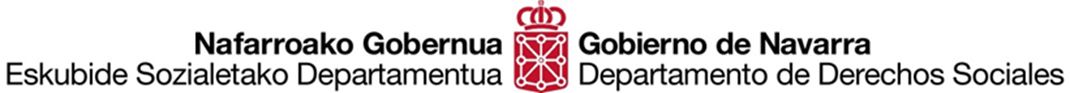 CARTERA DE SERVICIOS DE EMPLEO
FORMACION 
Sectores 
Proyectos de formación adaptados a las necesidades de las 	   empresas 
Cenifer: E. Renovables y Eficiencia Energetica  
Iturrondo: Industrias Creativas e Industrias 4.0
ORIENTACION
Orientación individualizada para establecer el itinerario de inserción
DÓNDE: www.empleo.navarra.es
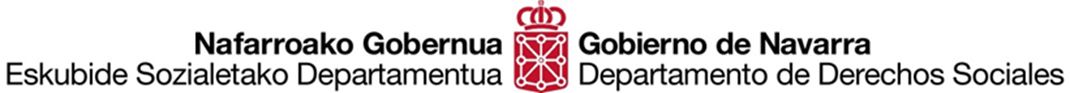 EL TALENTO EN LA SOCIEDAD DEL CONOCIMIENTO
Retos :
Coordinación entre los diferentes agentes involucrados:  Dptos de Gobierno, agentes sociales y económicos, entidades , etc…
Mundo globalizado vs mercado laboral local: Dar respuesta a nuevas relaciones laborales, derechos de los trabajadores, otros servicios para los ciudadanos/as
Empleo cambiante vs empleo fijo: 	Competencias personales, sociales y técnicas 
 Nuevas perspectivas en la sociedad del conocimiento: 
	    - Incorporar Valor añadido a la actividad laboral
	    - Experimentar nuevos Escenarios no presenciales,trabajo en red, 
	    - Valorar las nuevas oportunidades para las personas y empresas
	    - Creatividad para generar nuevos escenarios
El SNE-NL está comprometido en la escucha activa para dar respuesta a las demandas de las personas que quieran retornar o trabajar con los objetivos de desarrollo de la comunidad Foral
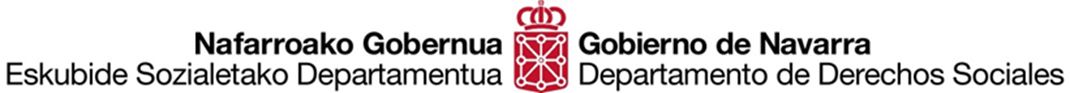 EL TALENTO EN LA SOCIEDAD DEL CONOCIMIENTO
GRACIAS 
MILA ESKER
www.empleo.navarra.es
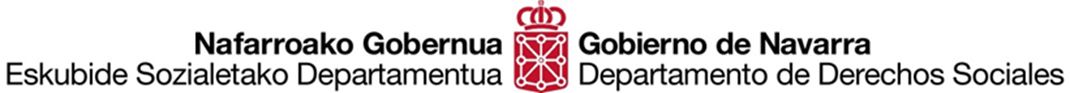